Module 11: Addressing Community Post Implementation Challenges
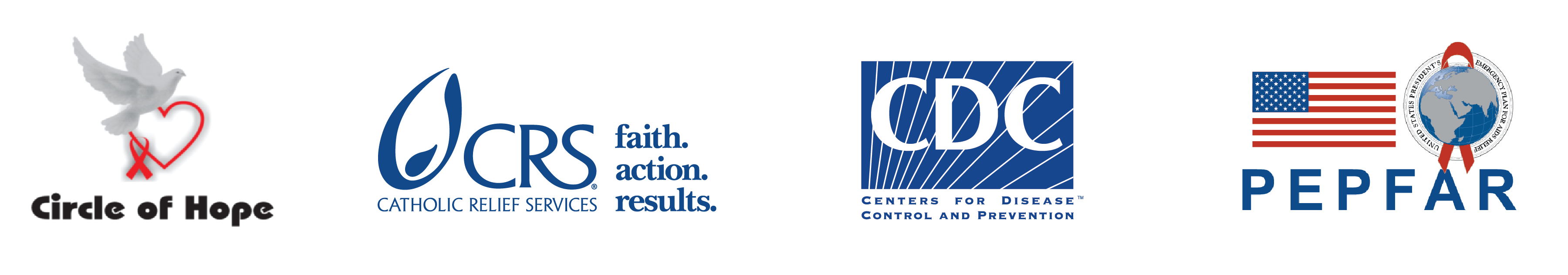 [Speaker Notes: This presentations focuses on:
The critical role of daily monitoring in CP performance, and how it is done, in particular the role, logistics and responsibilities of the data associate
Key performance indicators for the CP  and performance expectations for these key indicators
A summary of electronic data flow from CP to higher levels
Best practices in daily, weekly, and monthly reporting.]
Module 11 Objectives
Understand the implementation challenges they may encounter during the implementation of the CP model to be able to anticipate and mitigate those 
Understand how they have been addressed by CoH
Think through possible other strategies to address common challenges.
[Speaker Notes: These are the objectives for Module 10.​
By the end of Module 11, participants should (read Module  objectives)…

Have an understanding of the implementation challenges they implementing the CP model to be able to anticipate those during implementation. 
Understand how they have been addressed by CoH
Think through possible other strategies to address common challenges.]
Challenges encountered and response strategies: Communities and Community Leadership
[Speaker Notes: We will  be looking at a range of implementation challenges of varying nature, including those experiences with the communities where we are implementing CP, and the community leadership, those experienced within implementation partners and MoH,  challenges with service providers, and logistical challenges.  Some are overlapping. 
First, we’ll talk about challenges experienced in the community and with community leaders. 
One challenge is that the community may think that the CP may not be there to remain as it is not a typical facility.  
Another challenge in the community is the existence of suspicion toward the health system and a new way of offering services and new team, while more generally, existing beliefs and stigma that we know affect access to services in general are also relevant in the CP context.  

Strategies to mitigate challenges experiences with the community focus on: building a relationship with the communities in which the CP will be or is being implemented we work, building relationship with the community and faith leaders, and building trust. This includes participation of the community – in particular community and faith leaders- in the scanning and site selection process; orienting them on the CP, its critical elements and strategies (doing at minimum an orientation for them on the CP using Module 1).
Also,  on an ongoing basis have meetings with communities and their leaders, share progress and results from the CP, and obtain feedback from the community on how services may continuously be improved.]
Challenges encountered and response strategies: Implementing Partners, MOH
[Speaker Notes: Next, challenges experienced with other implementing partners and MoH:
Quite often there is competition –as opposed to effective collaboration- between IPs working in a same geographic area and services the same communities. This may lead to jealousy regarding the successes achieved and attribution of results to one partner over the other. 
Also, at times IPs are not open to the establishment of a CP as they stake a claim for community-based services in that area. (I assume this in particular may be a challenge with regards to community testing/ICT/PNS and patient follow up??)   
Another challenges with other IPs is that it takes time for them to really understand the CP model and the critical elements that differentiates this model from other community-based service delivery models.  It requires a different supervision and monitoring  approach (embodying the customer care in SV, support and feedback for CP staff).
It is also critical that IPs realize the added logistics support needed and adequately plan for this.]
Challenges encountered and response strategies: Service Providers
[Speaker Notes: This slides focuses on challenges in service providers:
Also services providers, both from parent facilities as well as the tam working at the CP, may take time to really grasp the CP model and implement and embody its critical elements. 
Many service providers and CHW need to overcome a silo mentality to eb able to work effectively tighter, take joint responsibility for the clients and the results in the CP (as opposed to just for their own work) and effectively work together as a team. 
Finally, stigma toward people living with HIV,  sexual behaviors that put people at risk of HIV existing among SP and may pose a barrier to embodying the RECIPE and providing customer care. This needs to be addressed. 

Mitigation strategies include:
This requires investment in terms of orientation, training and coaching, and ongoing capacity building of the service providers (CP and parents facility staff too), including refreshers on the critical elements such as the RECIPE and customer care.   For example, the RECIPE elements are continuously re-emphasized during the daily Pep Talks
Also, the continuous feedback to the CP team, including feedback on results and praise for achievements, is provided through the WhatApp and Pep Talk and aims to reinforce these critical elements (RECIPE/customer care)
While this training touches on stigma in Module 3/Customer Care, additional training of SP on stigma may help address stigma among service providers (see resources listed in the Participant Guide)]
Challenges encountered and response strategies: Logistics
[Speaker Notes: Finally, we ‘’ll discuss some logistical challenges:
The most suitable place may not always b affordable and conversely the one that is affordable may not be suitable. It is important to balance this.  When a place is found that meets basic criteria some shortcomings may be addressed by small renovations (e.g. adding a partition, making an extra door, doing some repairs). Also, for suitable space that is too expensive, community leaders (market leaders, faith leaders may help negotiate a more agreeable price)
IPs have not always adequate budgeted for logistical support of the CP model (transportation of staff, samples, CHW to the community,  GIBSTAR,I NOTED THIS WAS ALSO NOT SUFFICIENTLY NOTED IN THE BUDGET TEMPLATE!! COULD YOU LOOK AT PAGE 19 OF PARTICIPANT GUIDE TO SEE WHAT ADDITIONAL ITEMS THE IP SHOULD PLAN FOR IN THEIR BUDGET – CAR ??? 1 PER??? FUEL / COSTS RELATED TO SV;  WHAT OTHER RECURRING COSTS:]
Thank You!
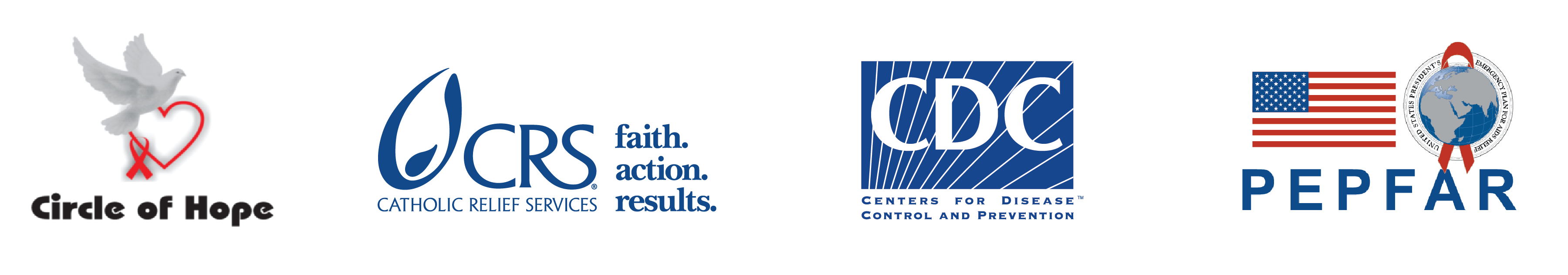 [Speaker Notes: Thank participants for their participation. See if there are any questions or comments.]